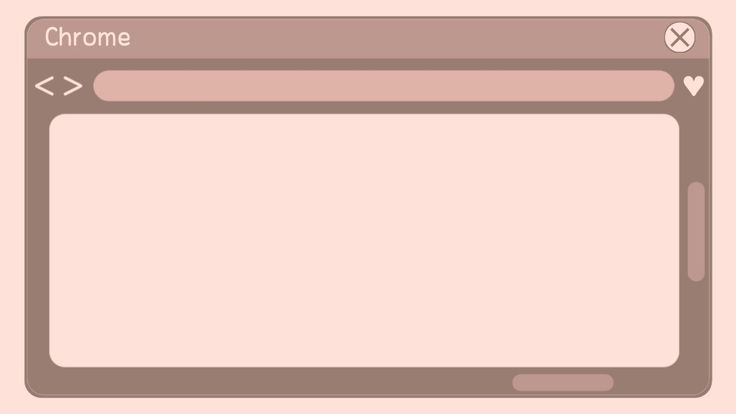 Муниципальное автономное учреждение дополнительного образования «Центр детского творчества «Эльдорадо»
Проектное задание как форма аттестации 
для начинающих
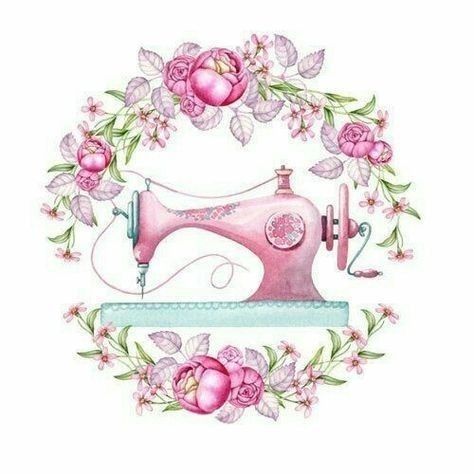 Докладчик: Мухина А.А., 
педагог дополнительного образования
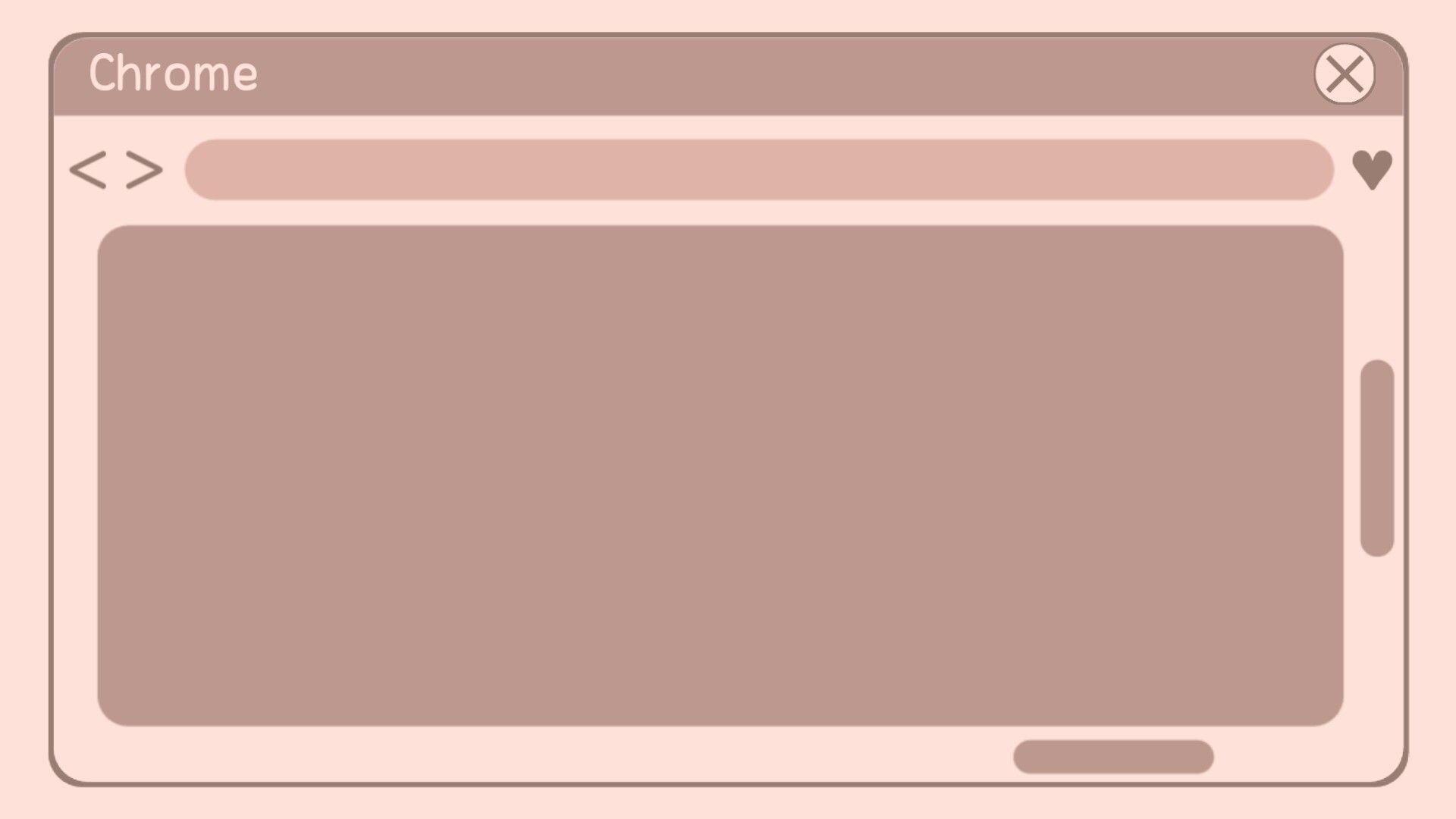 Проектное задание как форма аттестации  учащихся первого года обучения
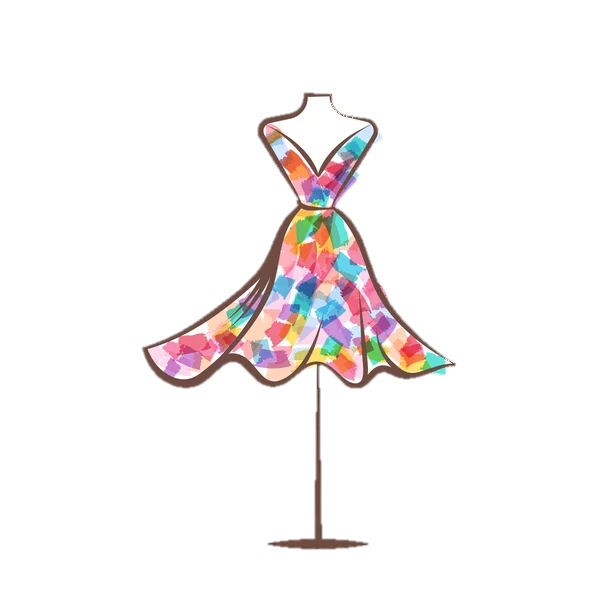 Проектное задание – набор заданий, стимулирующих систему детских действий, направленных на получение еще никогда не существовавшего в практике ребенка результата. 

Проектное задание - маленький учебный проект, выполняемый обучающимися в рамках изучения дополнительной общеобразовательной программы «Магия моды» (модуль «Школа шитья») с целью продемонстрировать свои достижения.
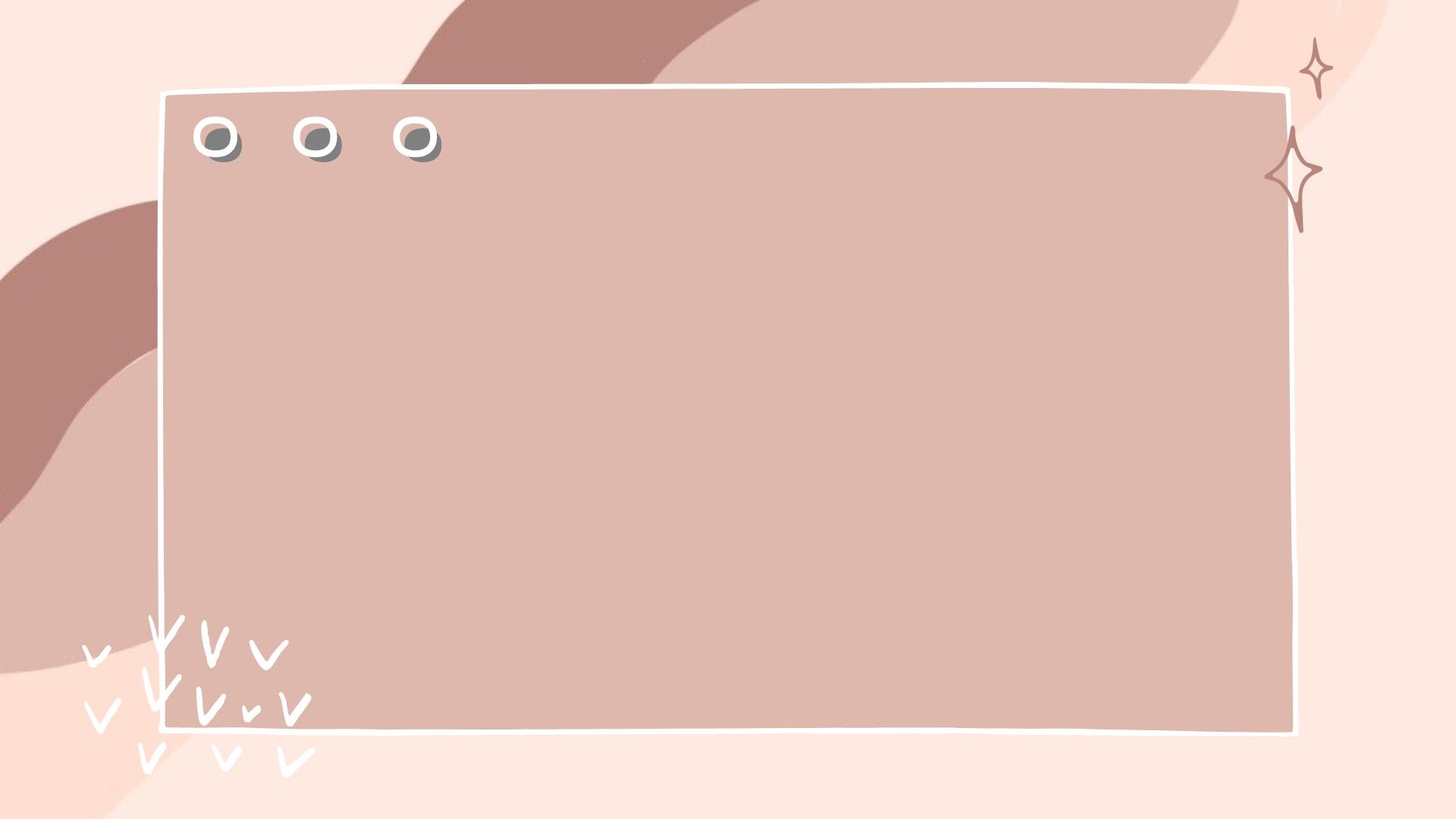 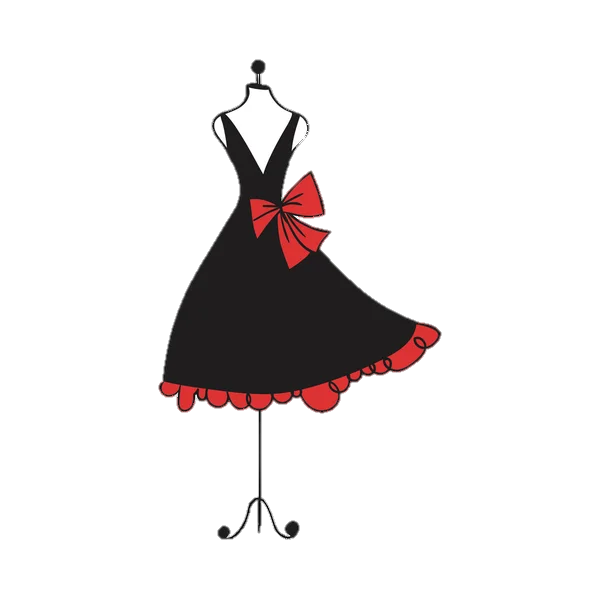 ПЛАН ПОДГОТОВКИ И ВЫПОЛНЕНИЯ ПРОЕКТНОГО ЗАДАНИЯ

- организация проектной деятельности: подбор и изготовление инвентаря, инструментария, определение индивидуальных заданий для выбора обучающимися, подготовка памяток для обучающихся, сертификатов, разработка критериев оценки проектной деятельности;
- выполнение проектного задания: разъяснения обучающимся правил выполнения проектного задания и требований в его разработке и защите; непосредственная работа над заданием; защита проекта;
- подведение итогов: обсуждение итогов с обучающимися, вручение сертификатов авторам проектов, освещение в СМИ (на сайте учреждения).
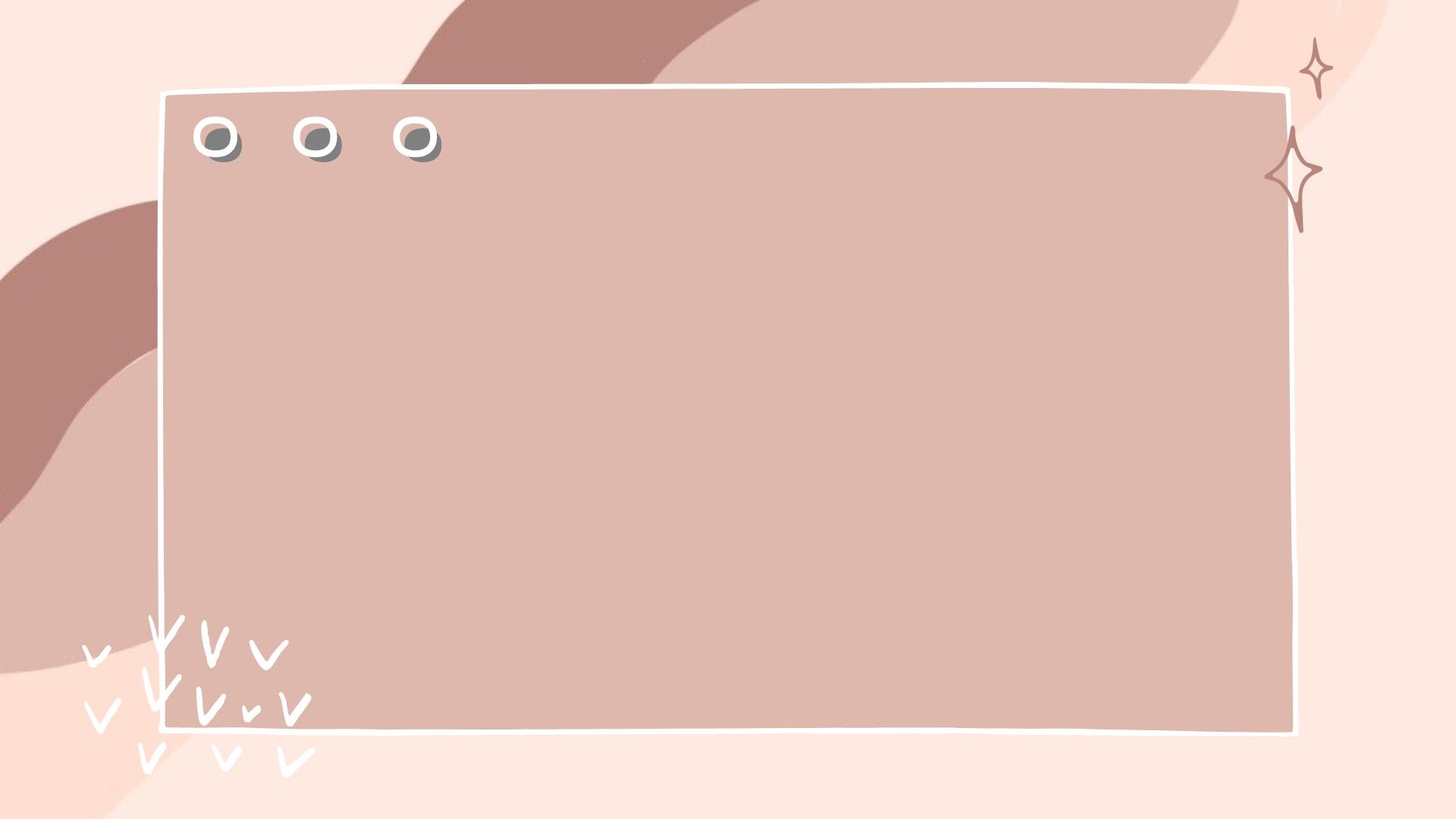 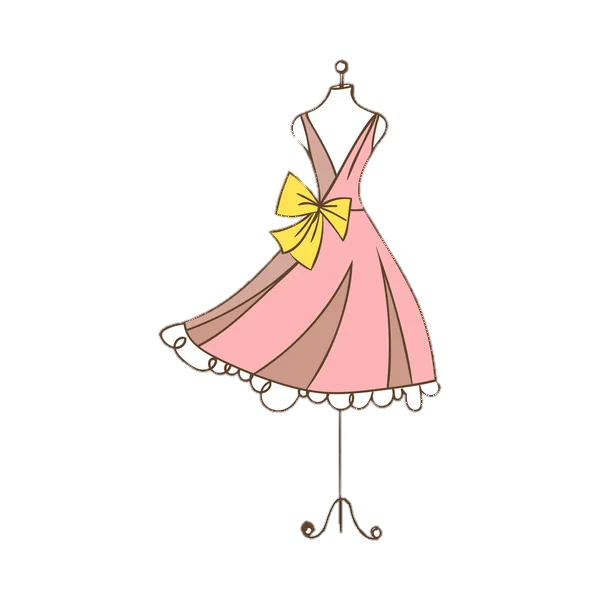 Тема проектного задания: «Мой первый созданный образ»

Задание: создать образ по одному из предложенных стилей:
- спортивный стиль;
- вечерний наряд;
- школьная форма;
- для отдыха и развлечений;
- домашний стиль;
- деловой стиль.
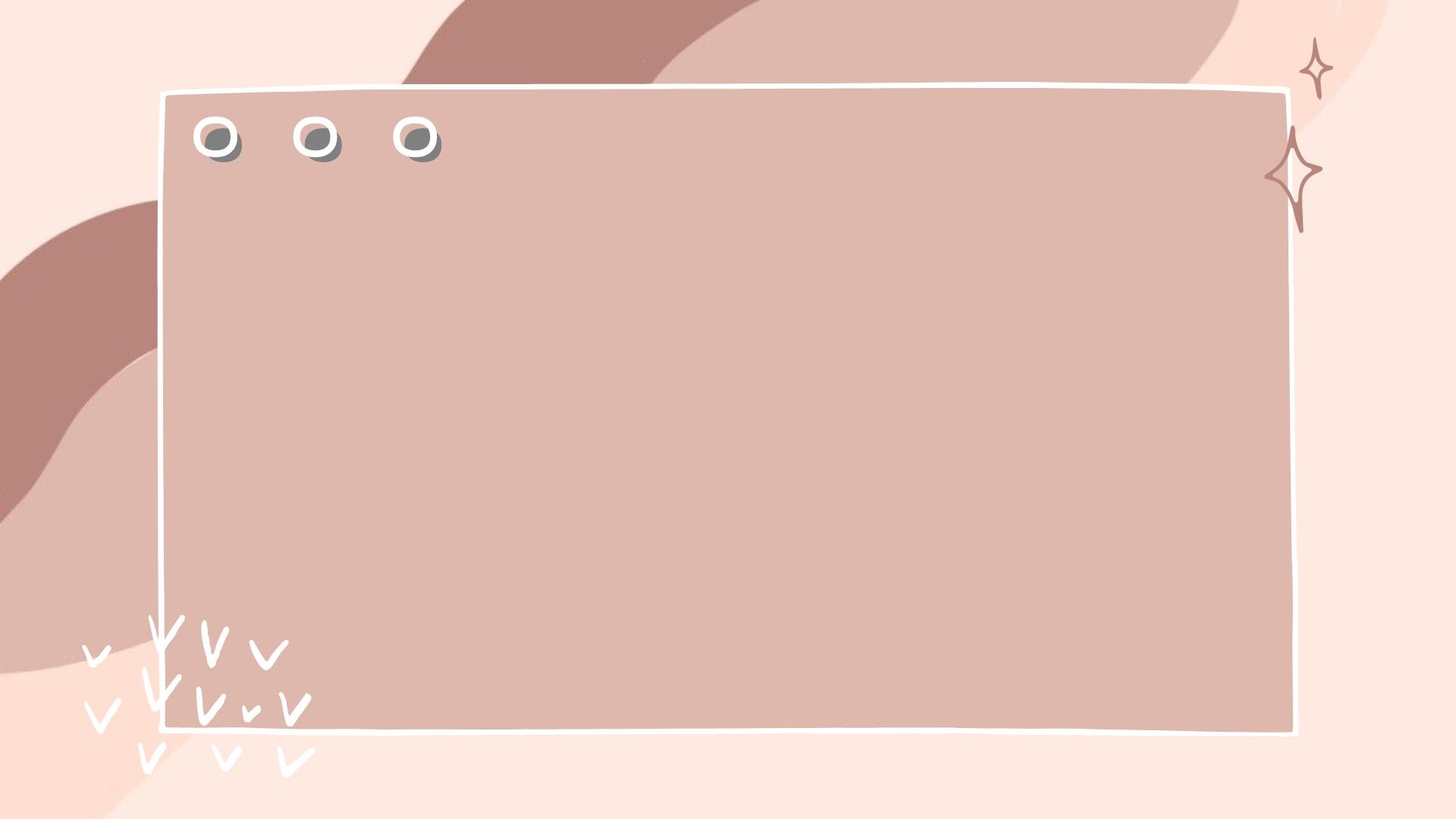 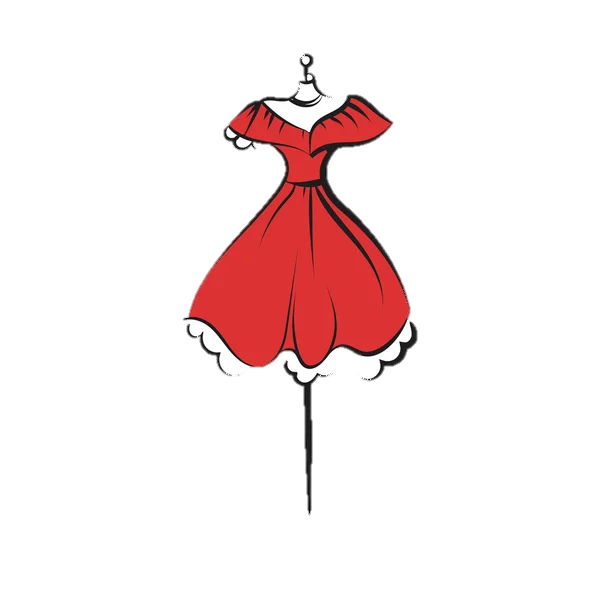 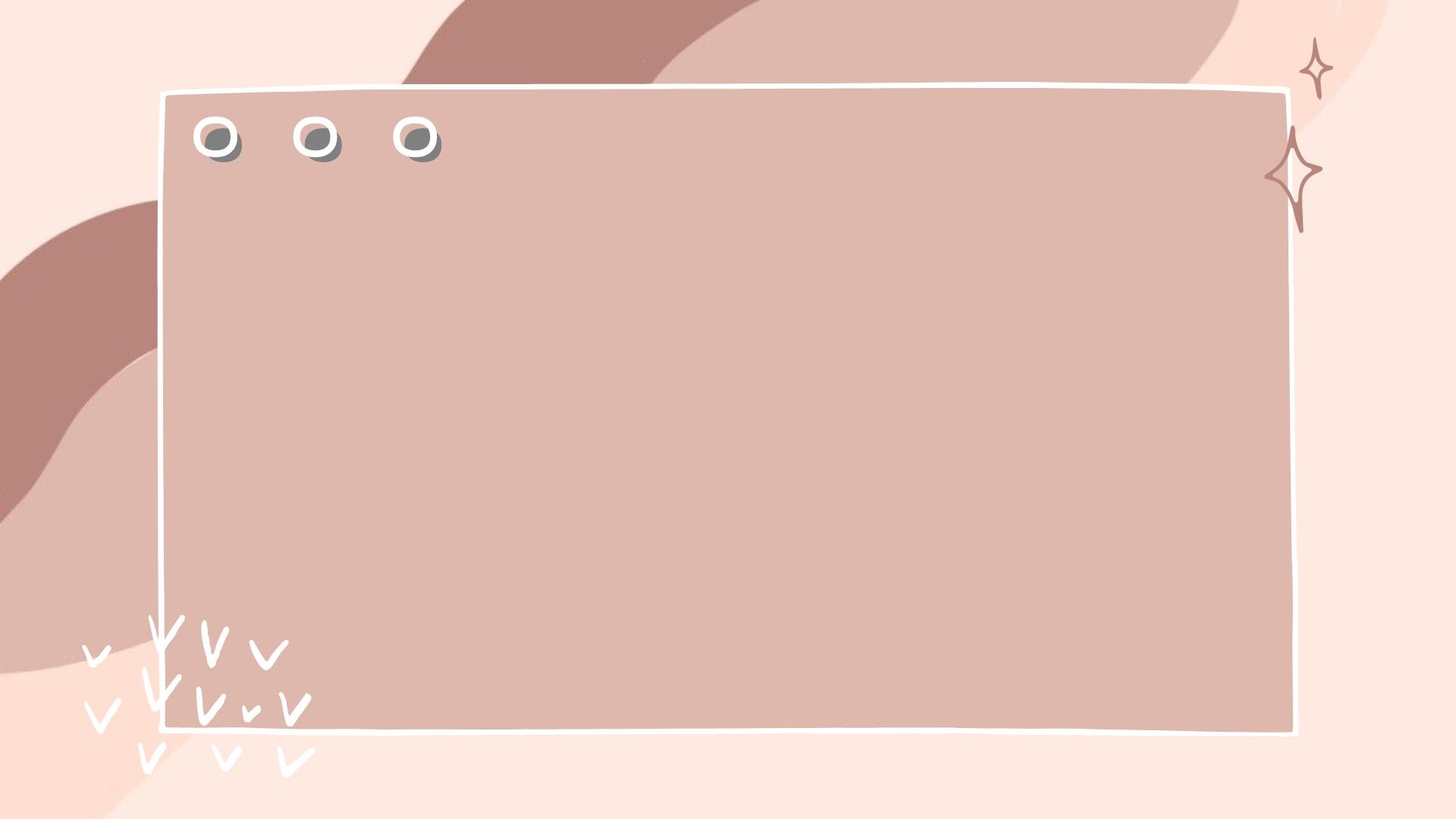 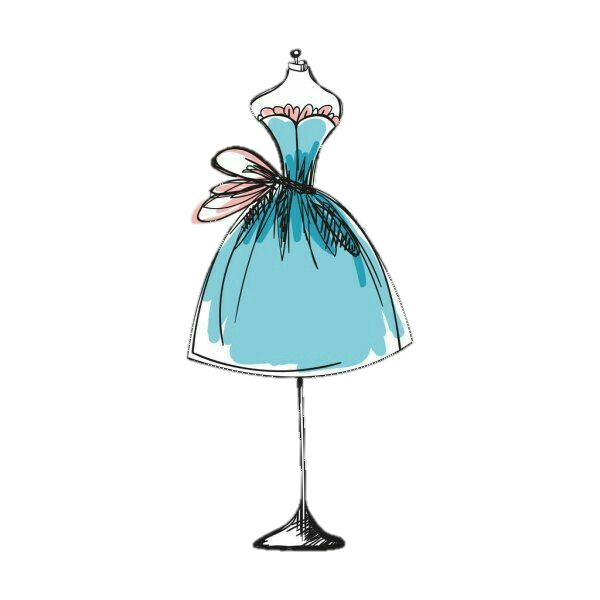 ПЛАН ПРЕДСТАВЛЕНИЯ МОДЕЛИ:
Представление автора работы
Название, стиль наряда
Для чего подойдёт наряд
Из чего состоит наряд, обосновать
Какие использованы материалы и аксессуары
Опишите последовательность изготовления изделия
Достоинства модели
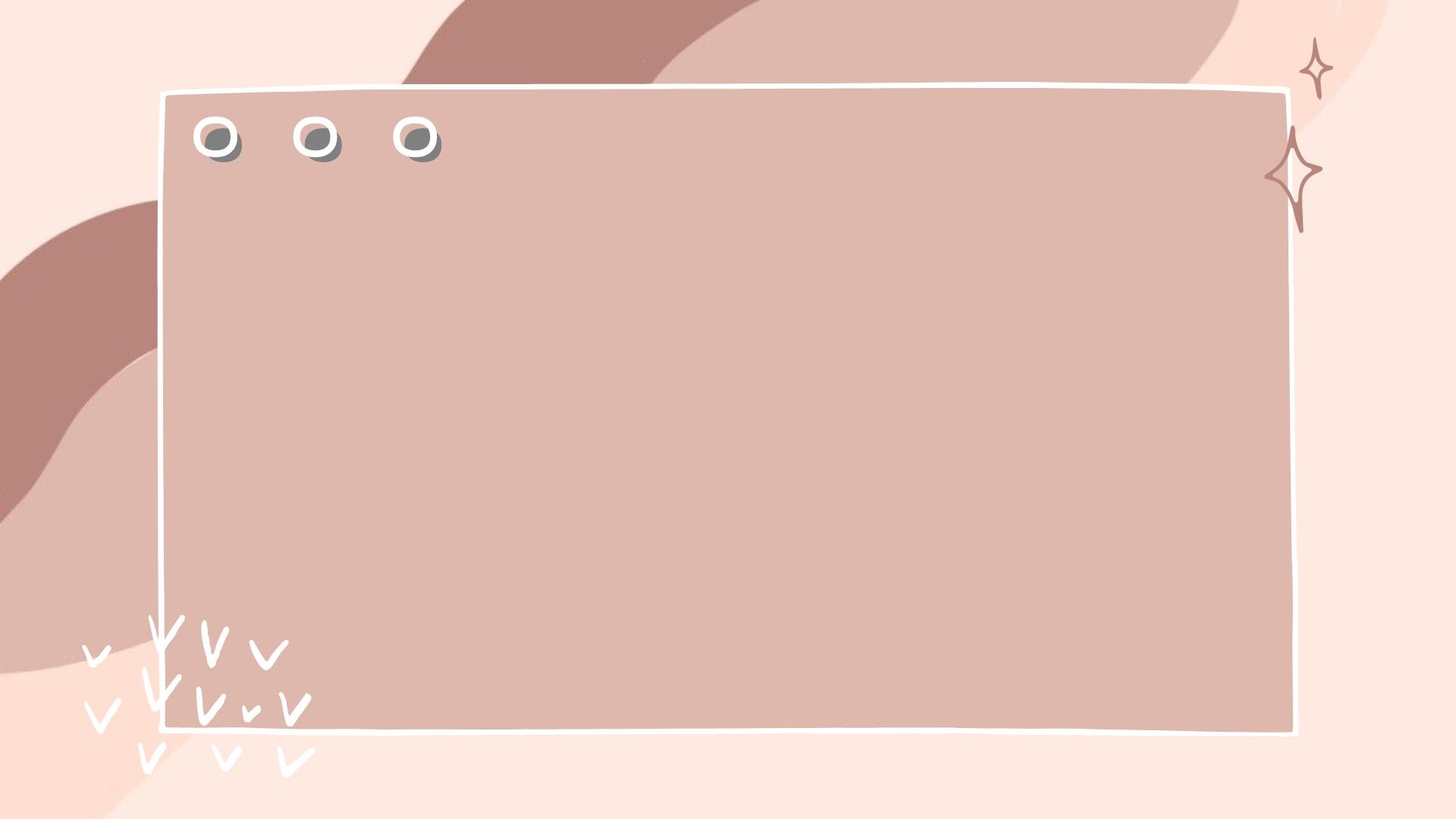 Оценка выполнения показателей 
от 0 до 2 баллов: 
0 – не проявляется,  
1 – проявляется частично,  
2 – проявляется полностью.
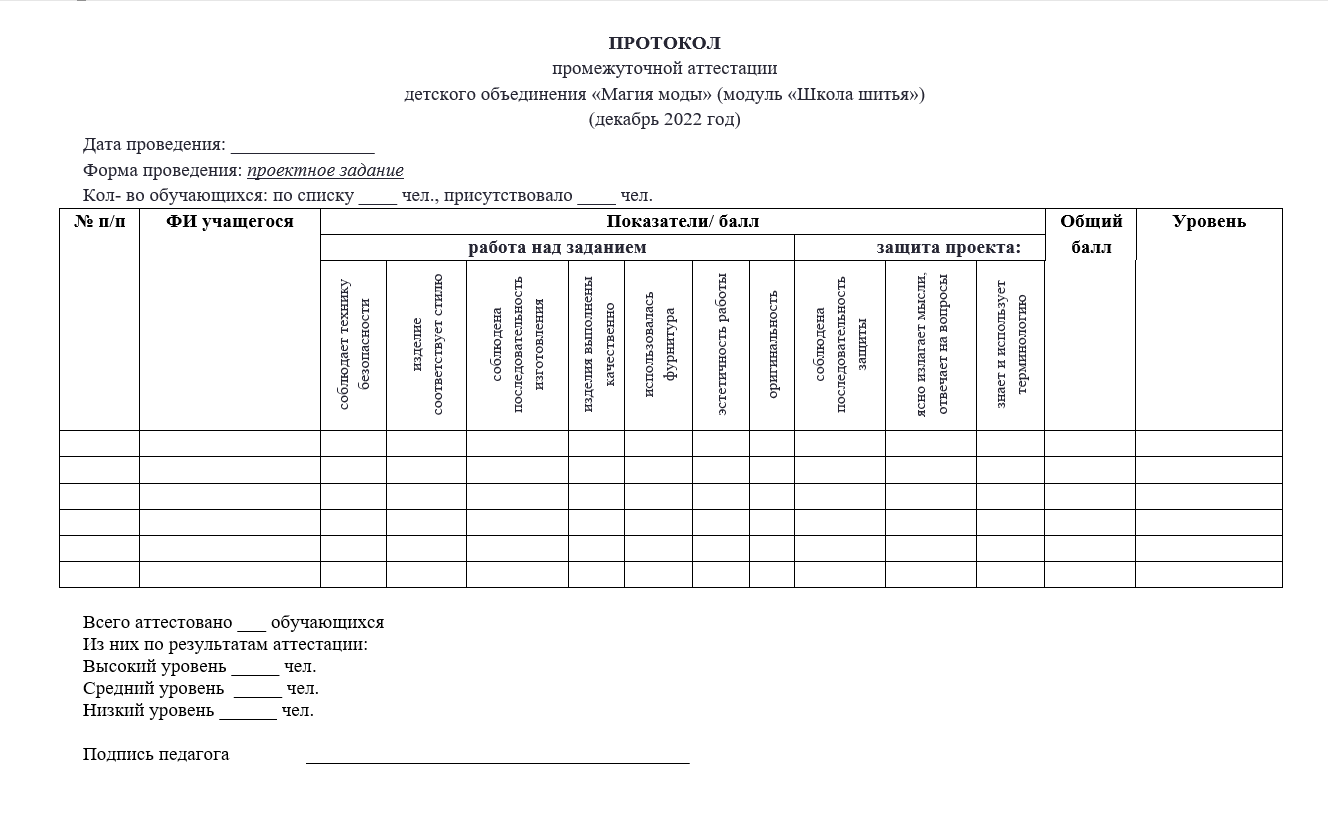 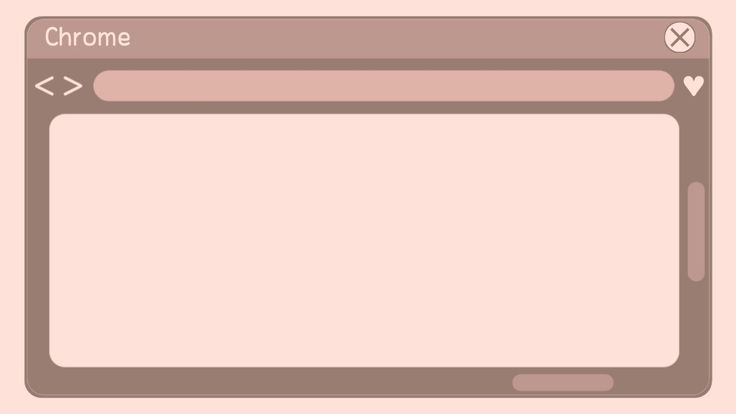 БЛАГОДАРЮ ЗА ВНИМАНИЕ!
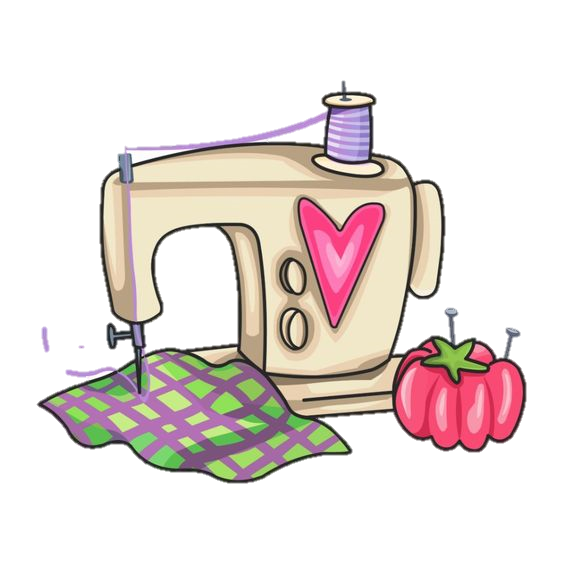